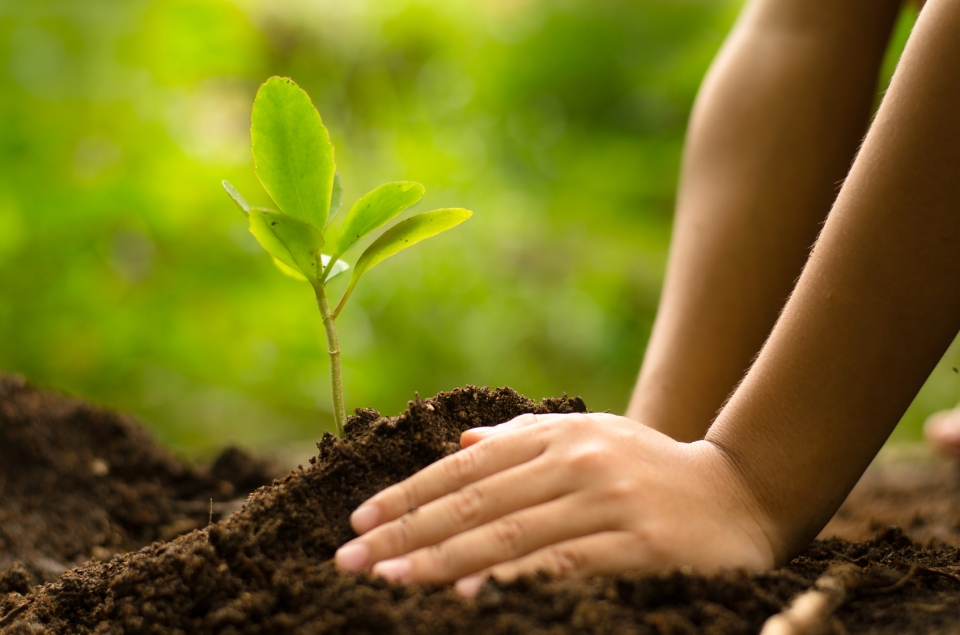 [Speaker Notes: 먼저, 지금의 옥천입니다.]
9-1. 제74회 식목일 행사 및 금강청·영동군 업무협약식
일시 및 장소 : 4. 1.(월) 14시 / 심천면 초강리 862 일원 
내   용 : 식목일 행사 및 수변녹지 조성을 위한 업무협약
참석자 : 환경부장관, 금강유역환경청장, 충북도 정무부지사,
                 유관기관 및 마을주민 등 200여명
 ※ 군수님 하실 일 : 인사말씀, 협약서 서명
9-2. 간선임도 신설 사업 추진
대상지 : 영동읍 산익리 산12-1 외 2필지 
사업량 및 사업비 : 1.8km /437백만원
9-3. 작업임도 신설사업 추진
대상지 : 추풍령면 계룡리 산21 외 1필지 
사업량 및 사업비 : 1km / 212백만원
9-4. 숲길 및 등산로 정비사업 추진
사업기간 : 착수일로부터 50일/ 사업비 : 85,000천원
사 업 지 : 용사면 법화리, 용화면 자계리 일원
9-5. 도마령광장 개선사업 추진
사업기간 : 착수일로부터 40일
사 업 비  : 67,000천원 / 사업내용 : 편익시설 설치 1식 등
9-6. 2019년 산림치유 두드림캠프 운영사업 추진
사업기간 : 4 ~ 9월 / 사업비 : 33,000천원(도 30%, 군70%)
사업내용 : 민주지산 치유의 숲내 산림치유프로그램 운영
9-7. 2019년 산림치유지도사 운영사업 추진
사업기간 : 4 ~12월 / 사업비 : 92,000천원(국50/도15/군35)
사업내용 : 산림치유지도사 인건비 및 운영경비 지원
9-8. 이수정 보수공사 착공
사업기간 : 착공일로부터 90일 /사업비 : 61,000천원
사업내용 : 데크 철거 및 재설치, 식재 등
9-9. 남성근린공원 조경시설 보강공사 실시설계용역 준공
과업기간 : 02.20(수) ~ 03.31(일) / 계약금액 : 28,850천원
사업내용 : 실시설계용역 1식 / 계약업체: ㈜서광기술단

▣ 이달의 중점 홍보사항
봄철 산불예방 홍보 : 마을방송